МКОУ «Озерская средняя общеобразовательная школа»  Тальменского района Алтайского края                       Русский язык (обучение грамоте)     Проект  урока  по теме: «Строчная буква р »                      1 класс       Номинация: Современные образовательные технологии         Технология:  Урок по ФГОС НОО                         	                                                                  Науман Лилия Ивановна	                                                   МКОУ «Озерская СОШ»                                                                        учитель начальных классов
Цели урока:
Познакомить с письменным образцом строчной буквы р;
Способствовать формированию навыков анализа образца изучаемой буквы;
Способствовать формированию умений писать строчную букву р в слогах, словах, правильно выполнять соединения;
Способствовать формированию навыков чтения, умения формулировать ответ на поставленный вопрос, записывать ответ;
Способствовать развитию мелкой моторики на основе упражнений, развитию фонематического слуха.
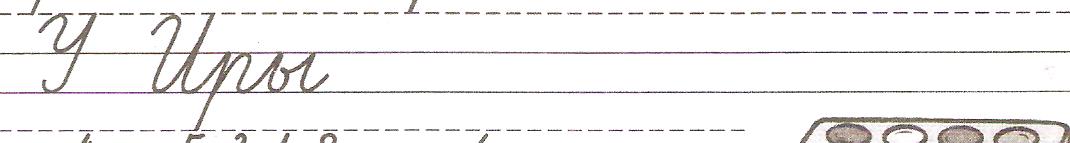 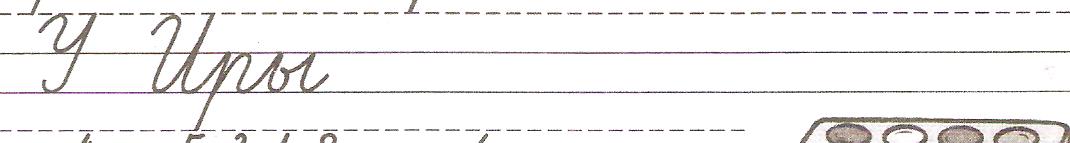 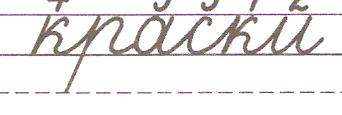 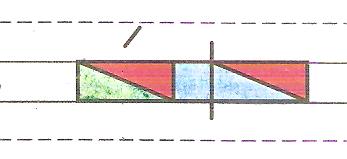 Я научился(лась)…
Я узнал(а)…
Я понял(а)….
Мне удалось…
Мне было трудно…